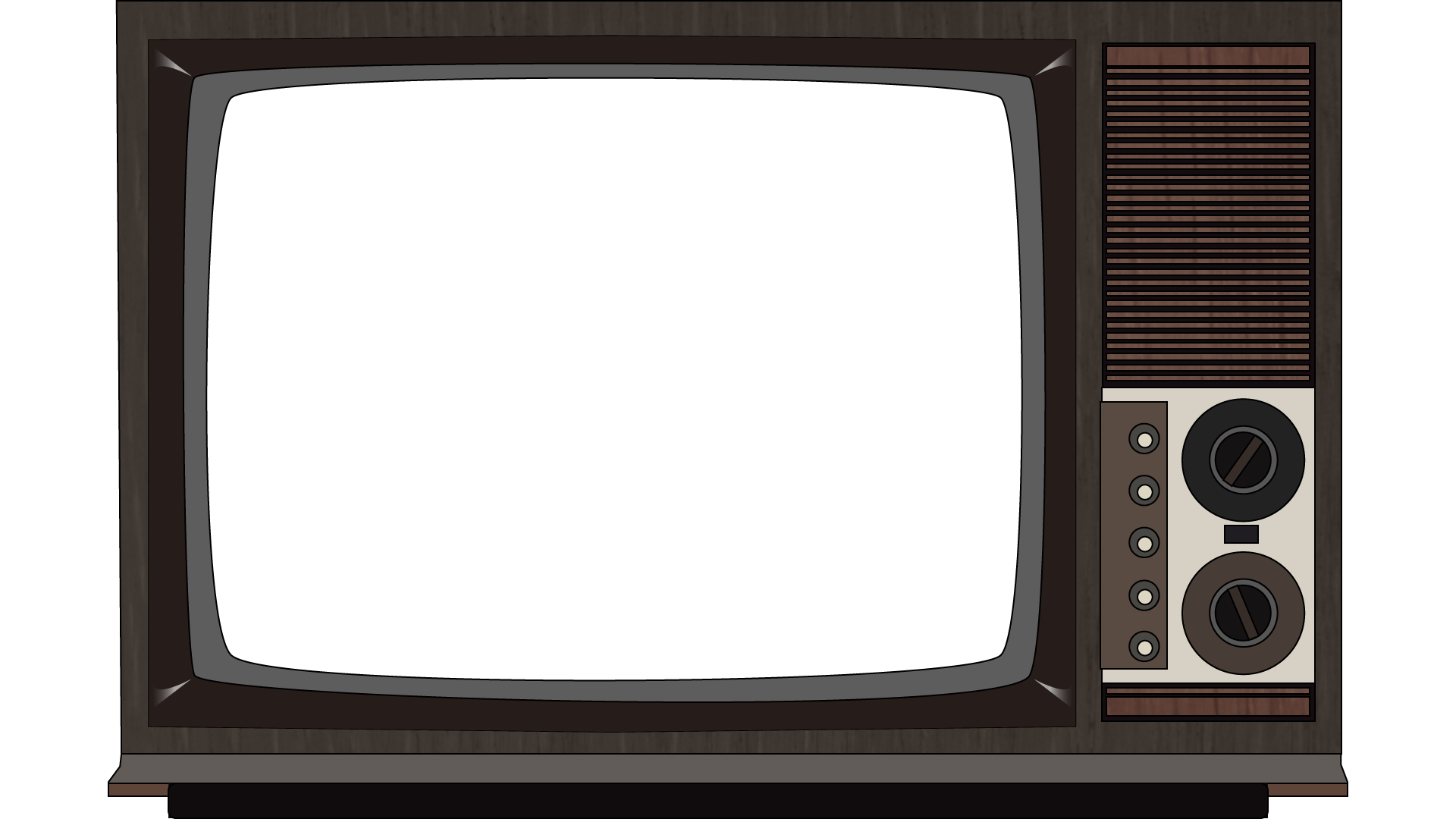 "I finally reached the point where I knew I had to become involved or shut up."

Harvey Milk
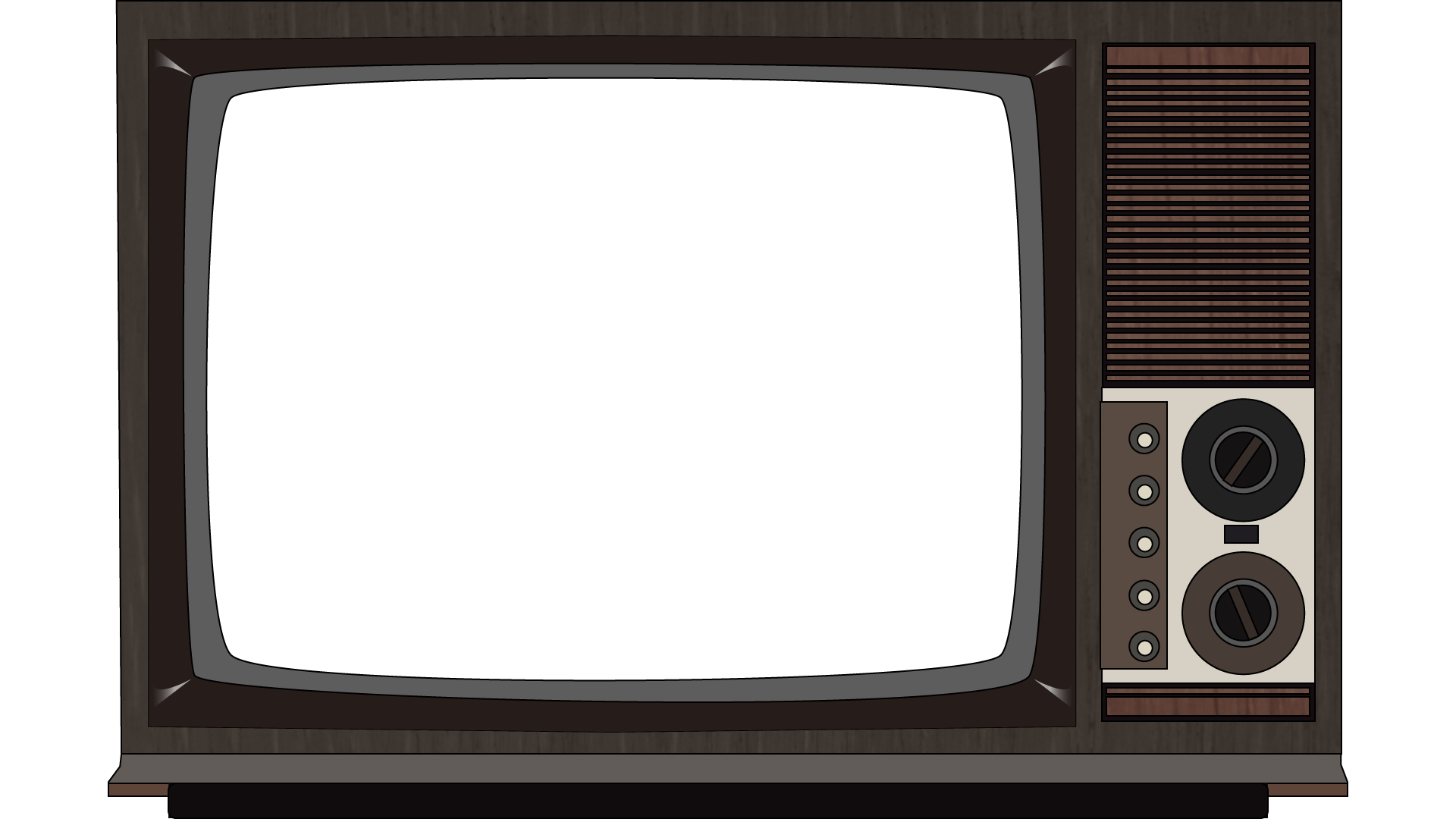 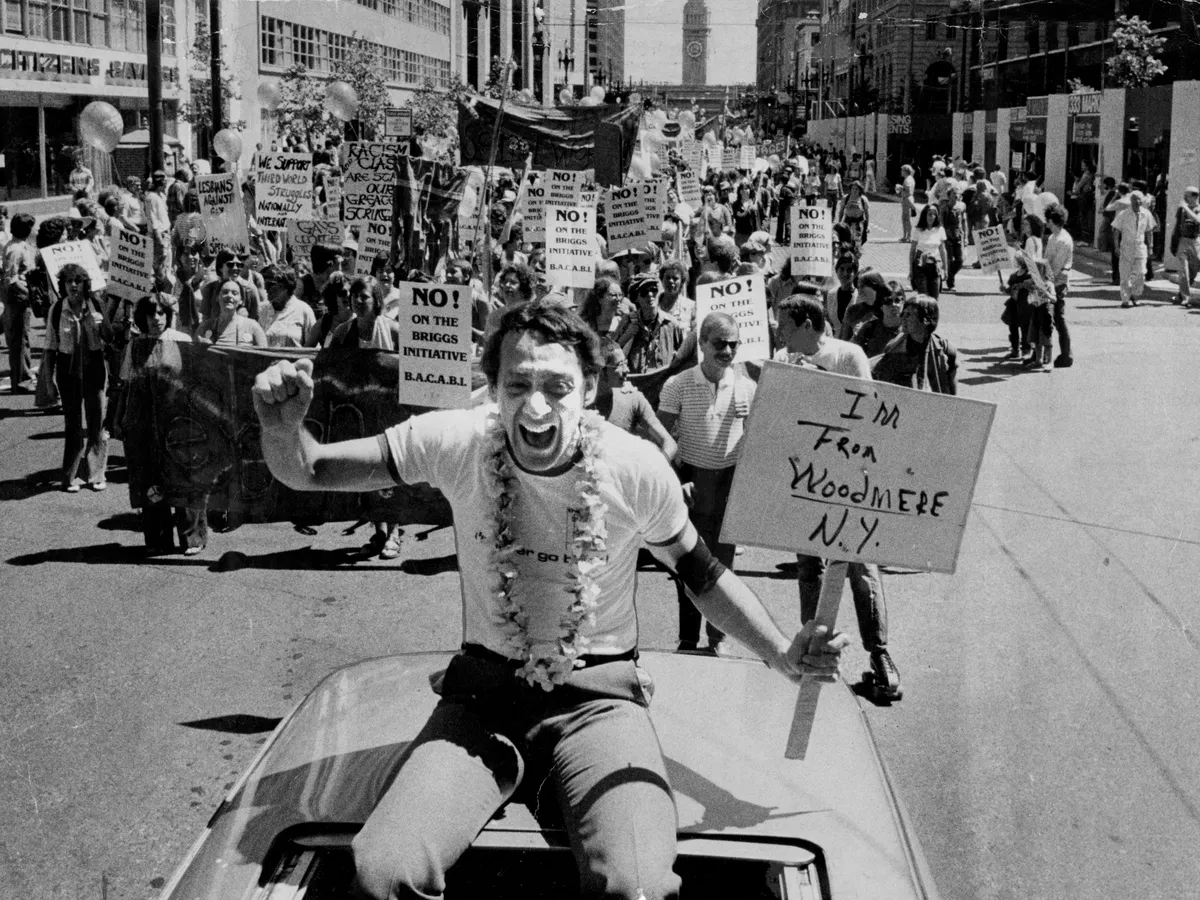 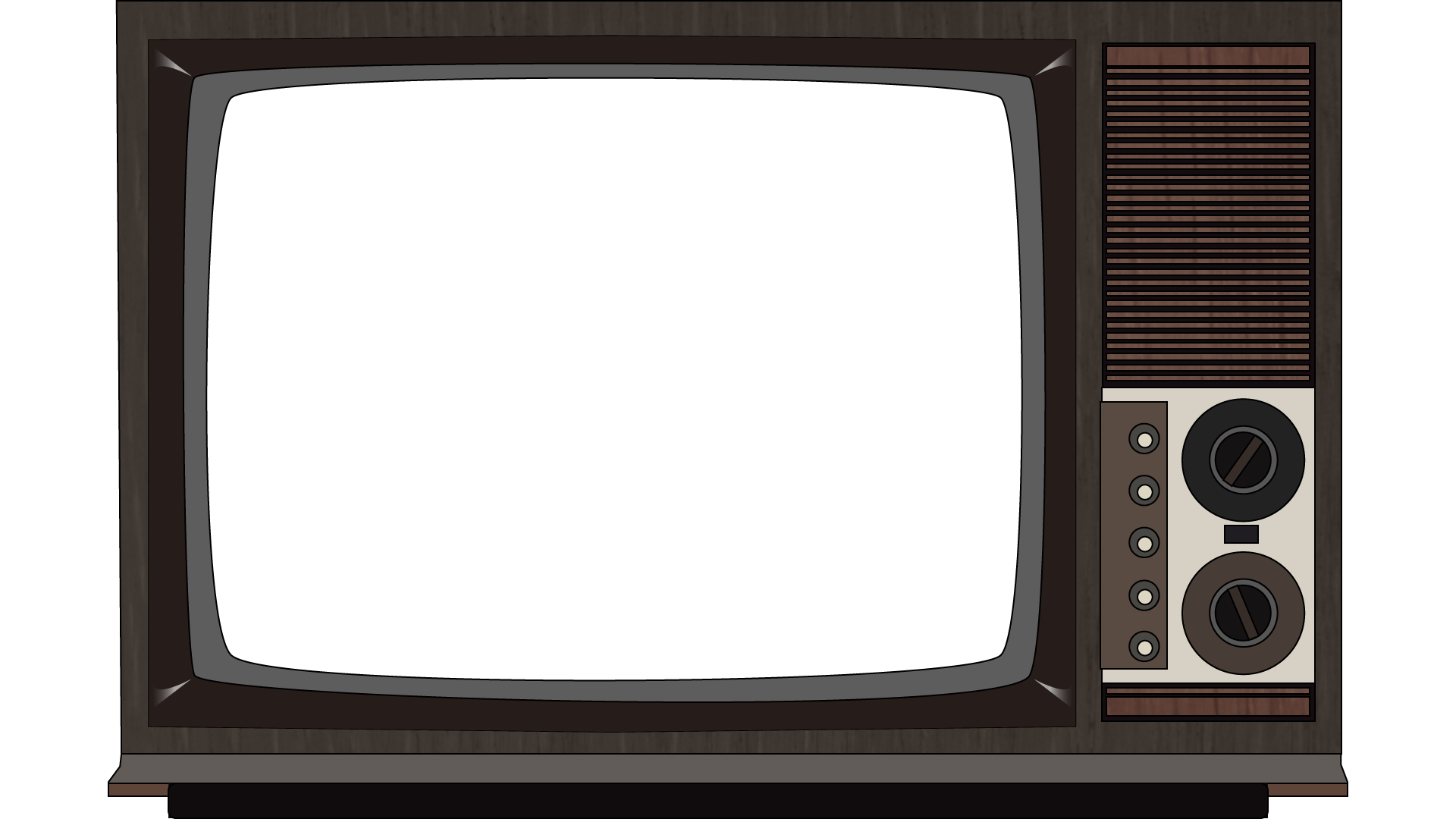 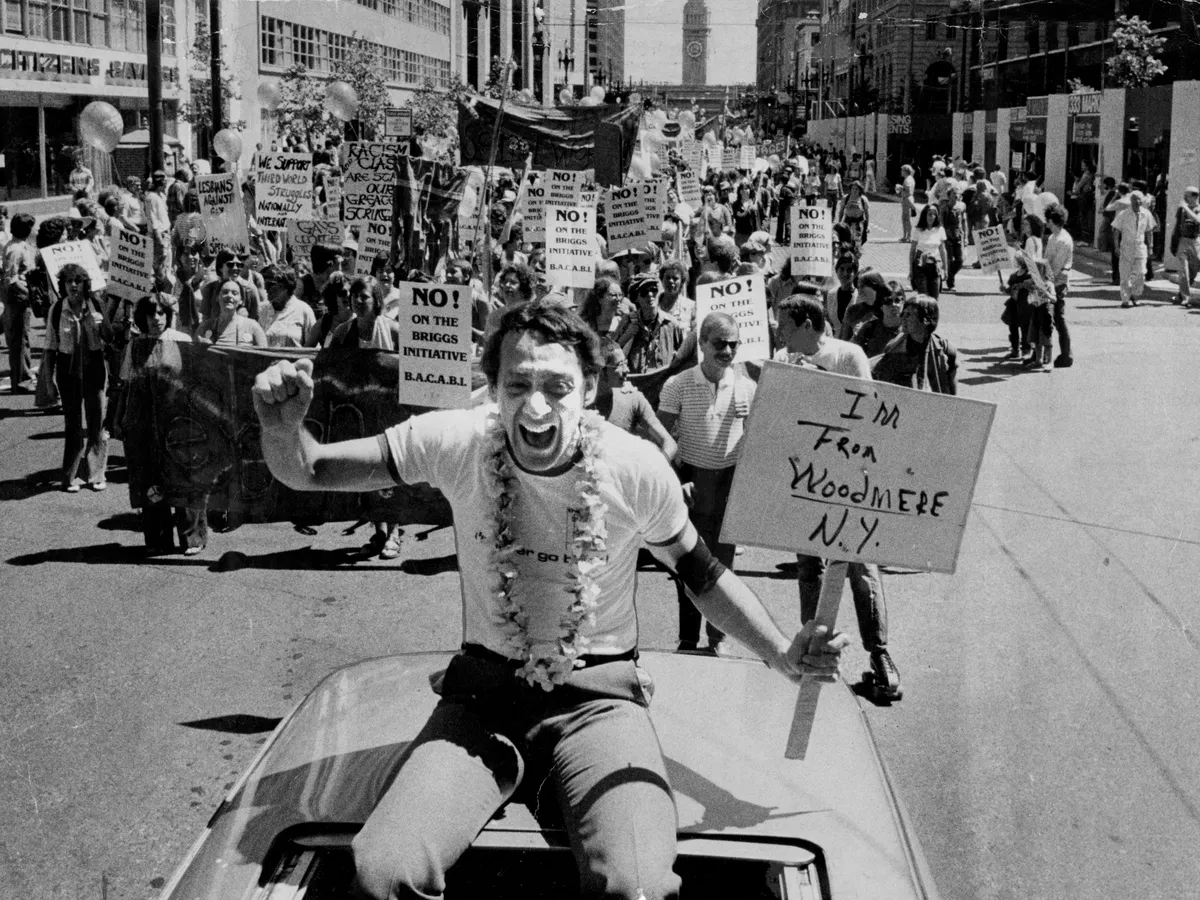 TO ALL THOSE WHO FOUGHT
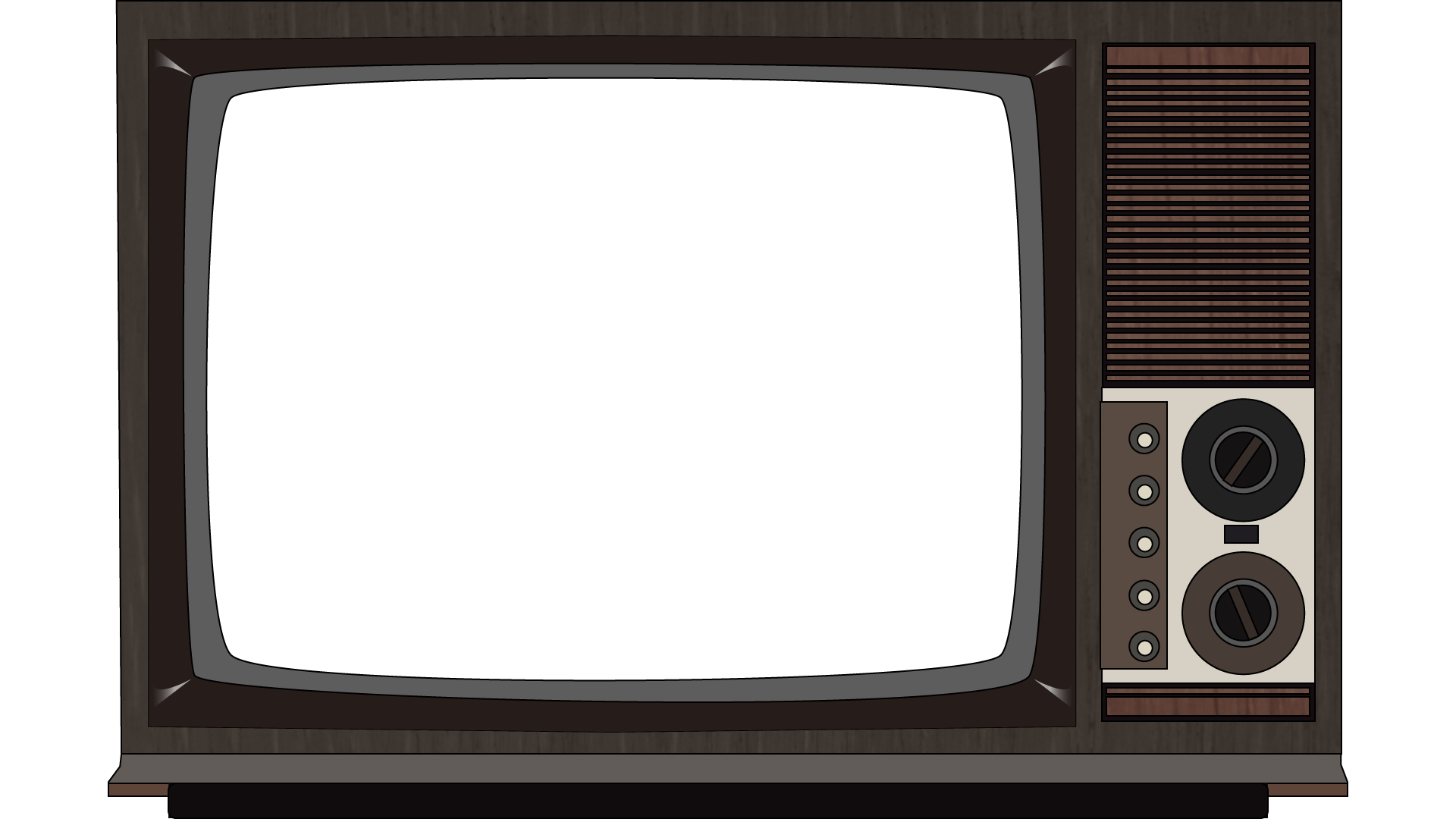 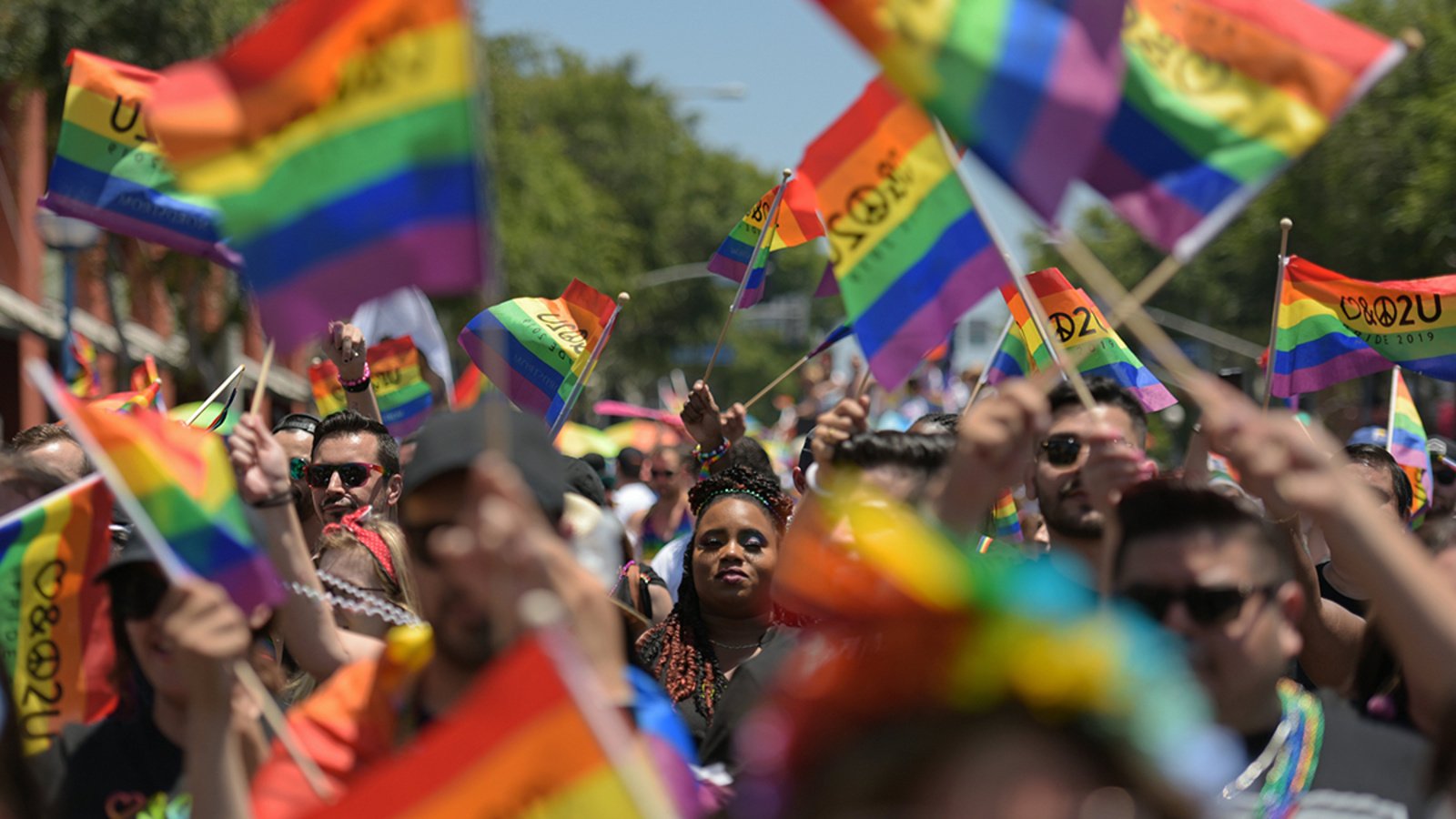 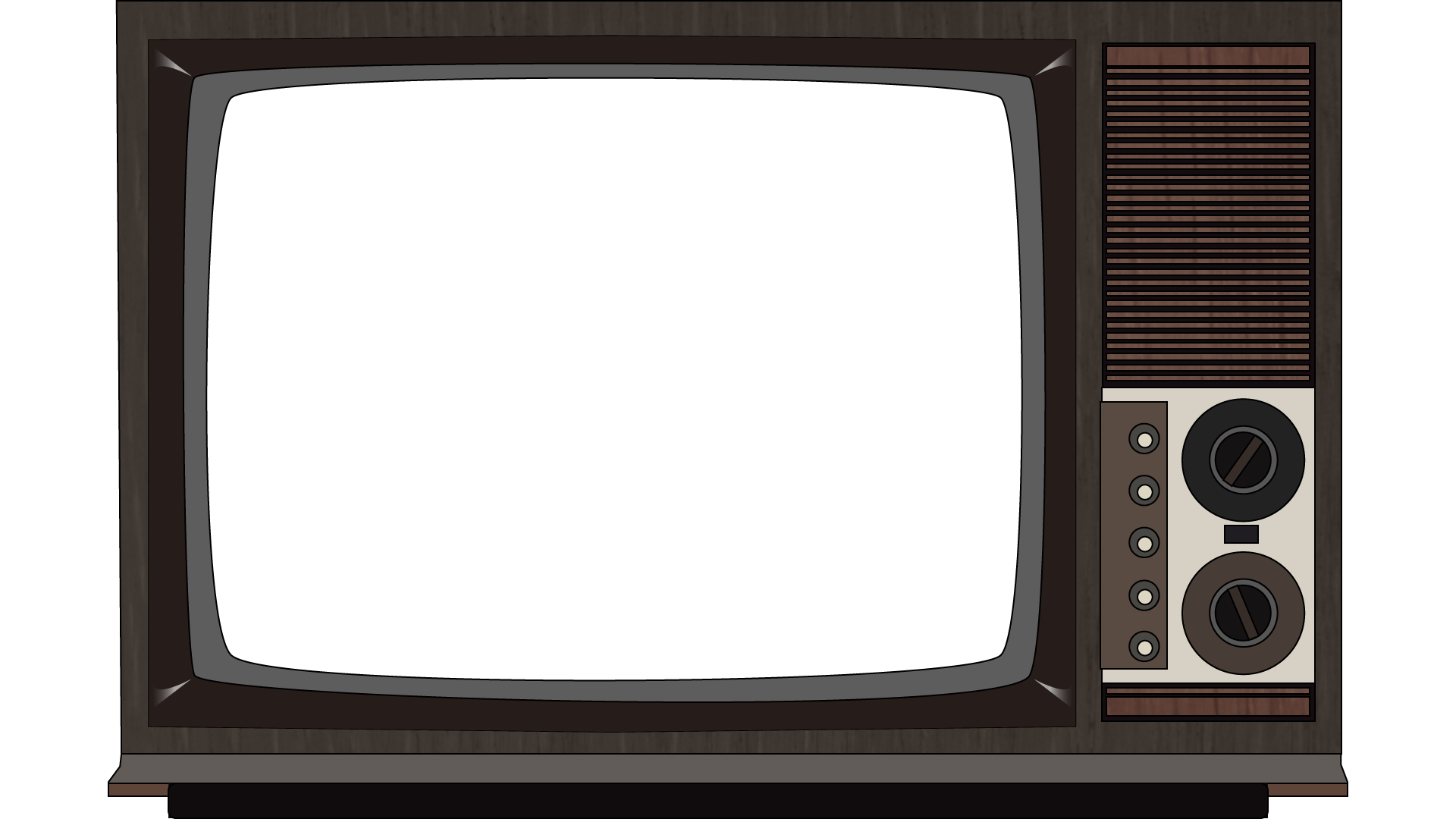 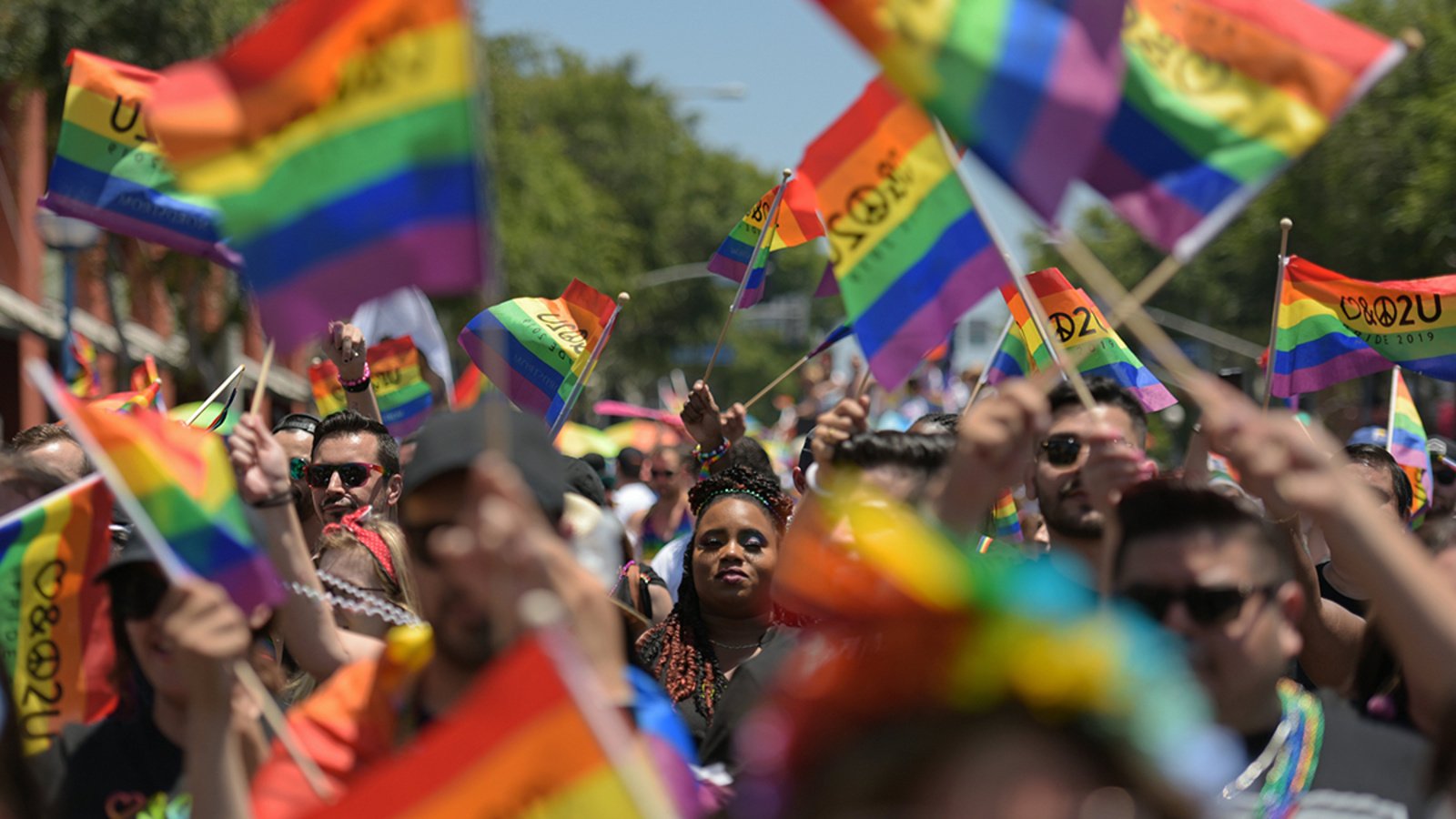 AND THOSE 
STILL FIGHTING
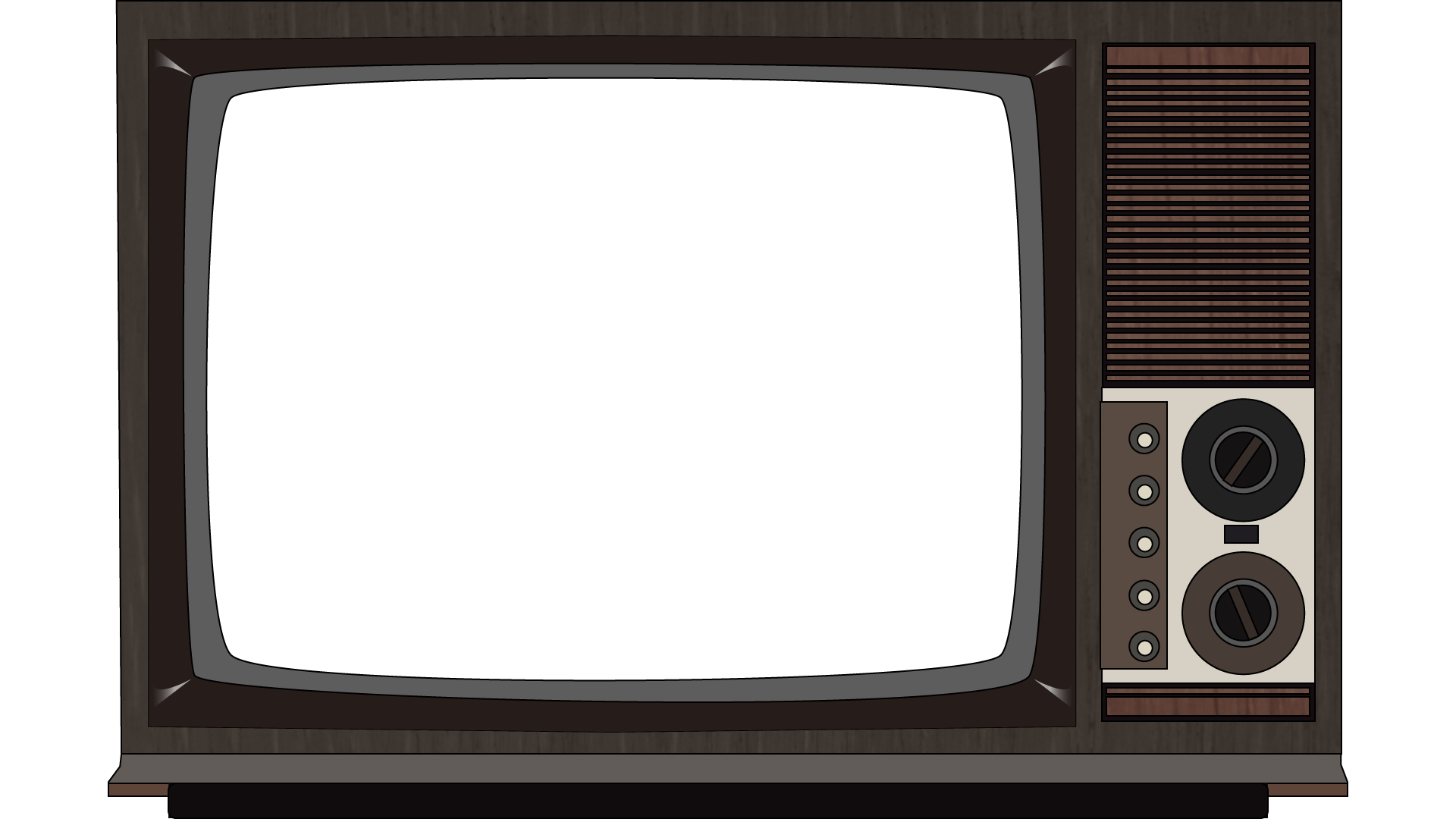 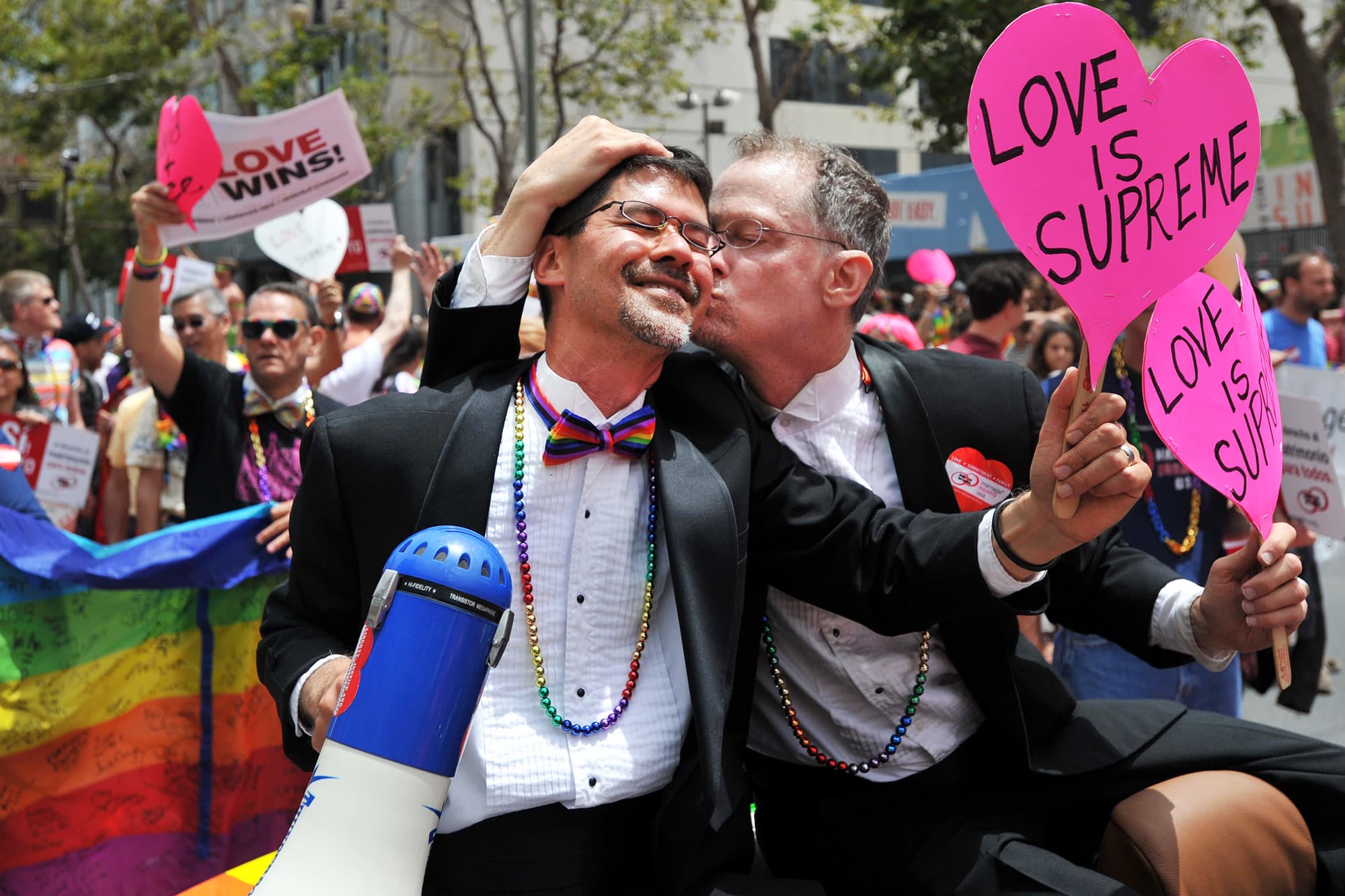 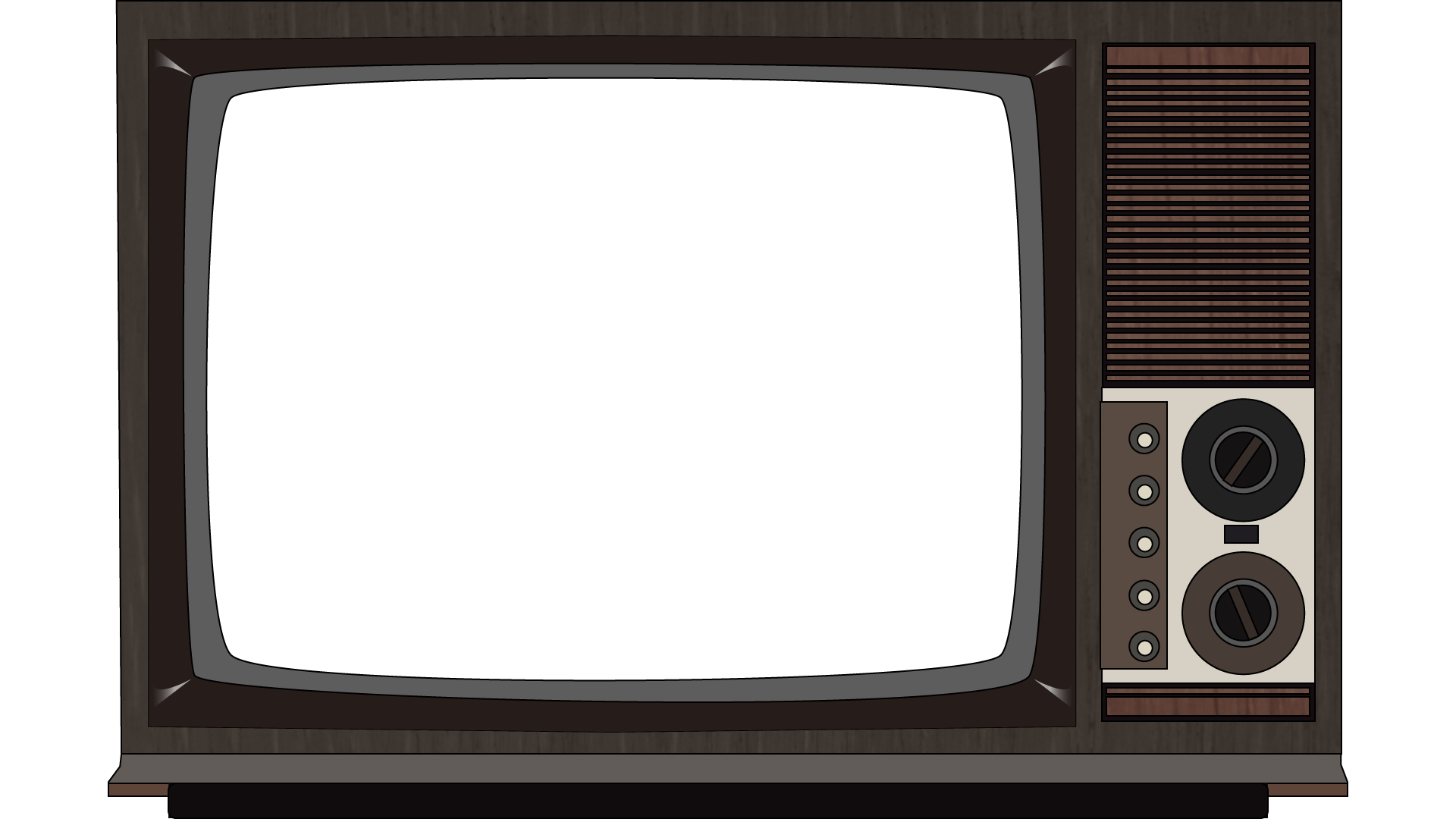 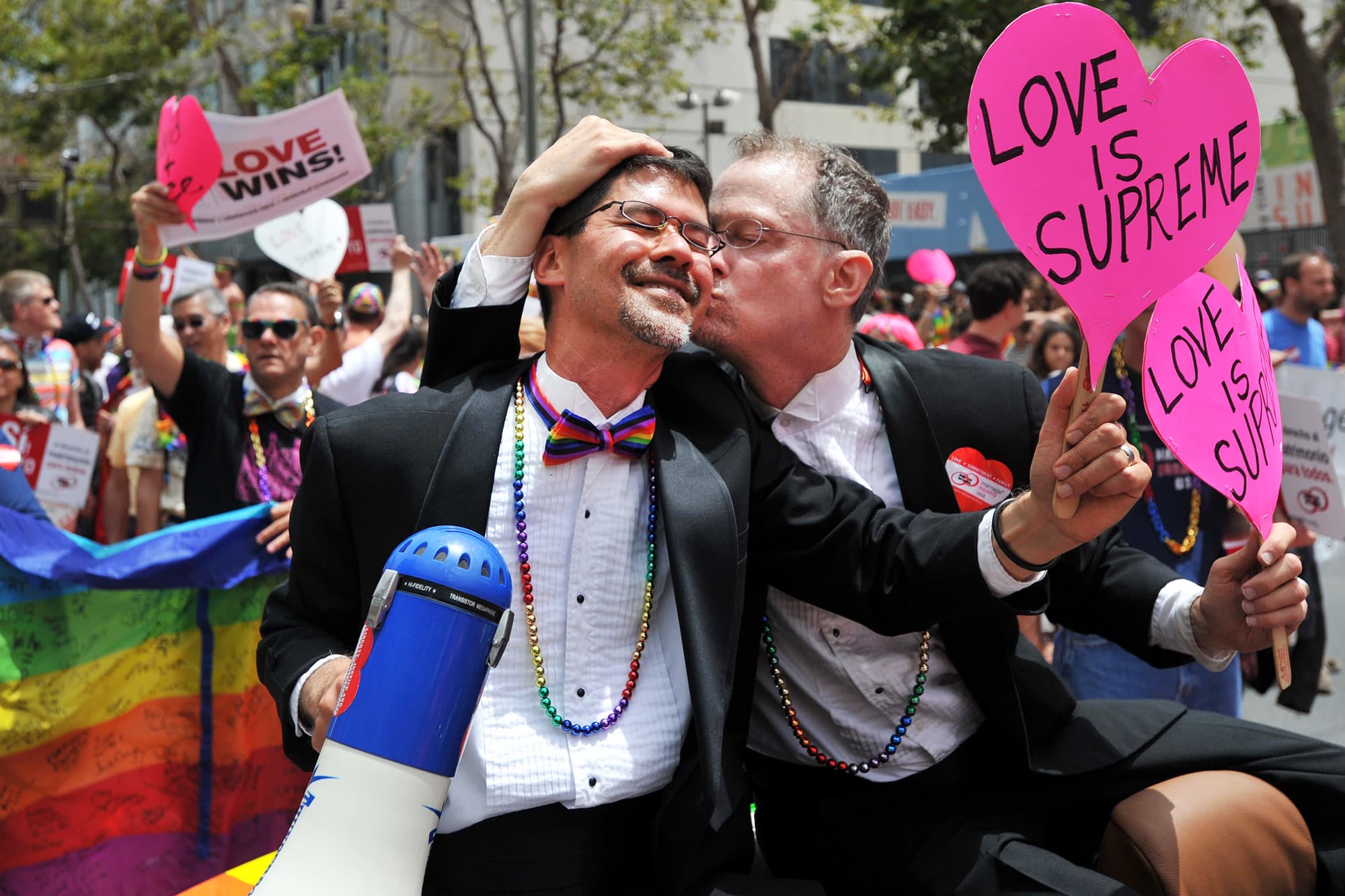 WE STAND 
WITH YOU
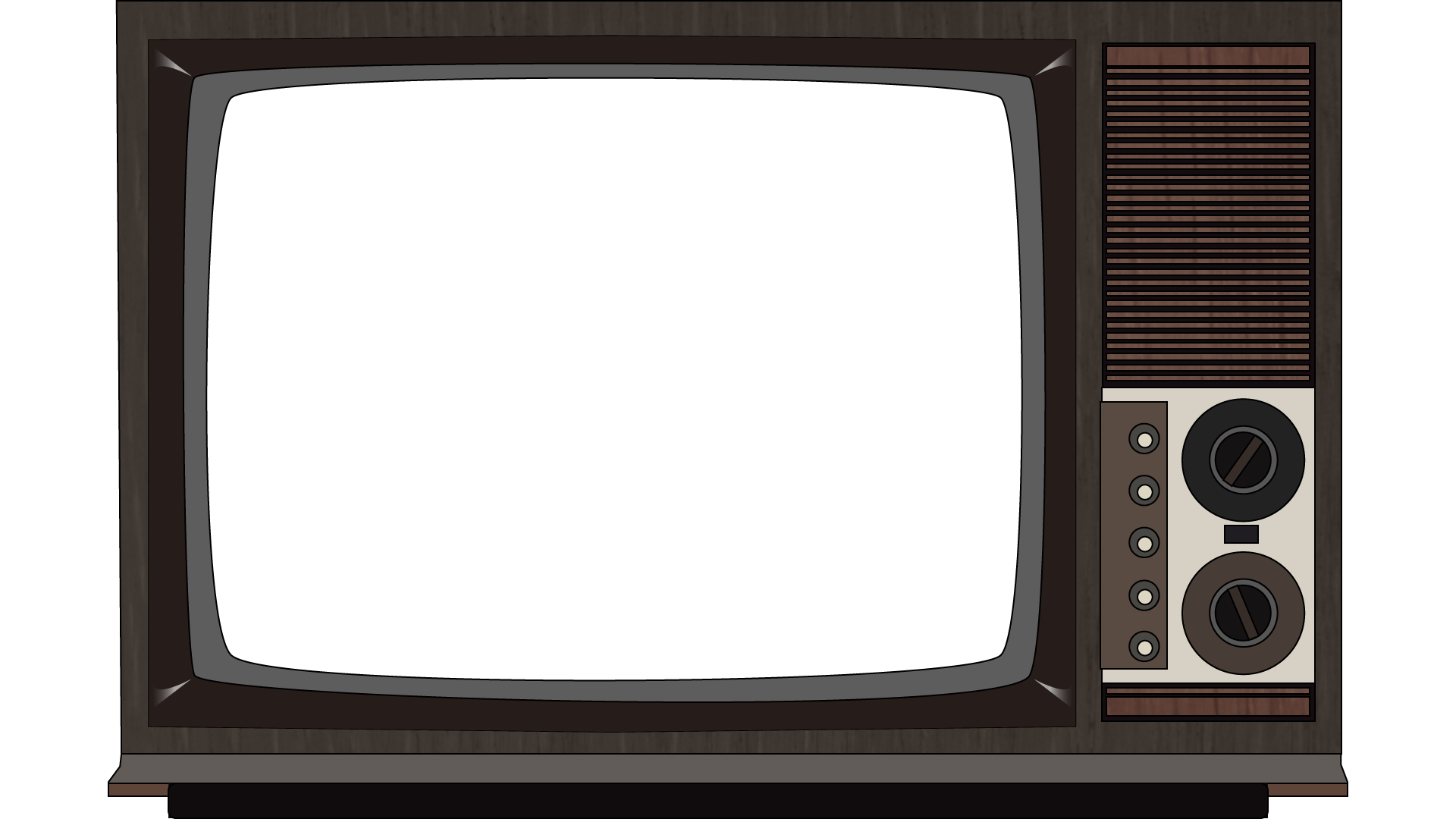 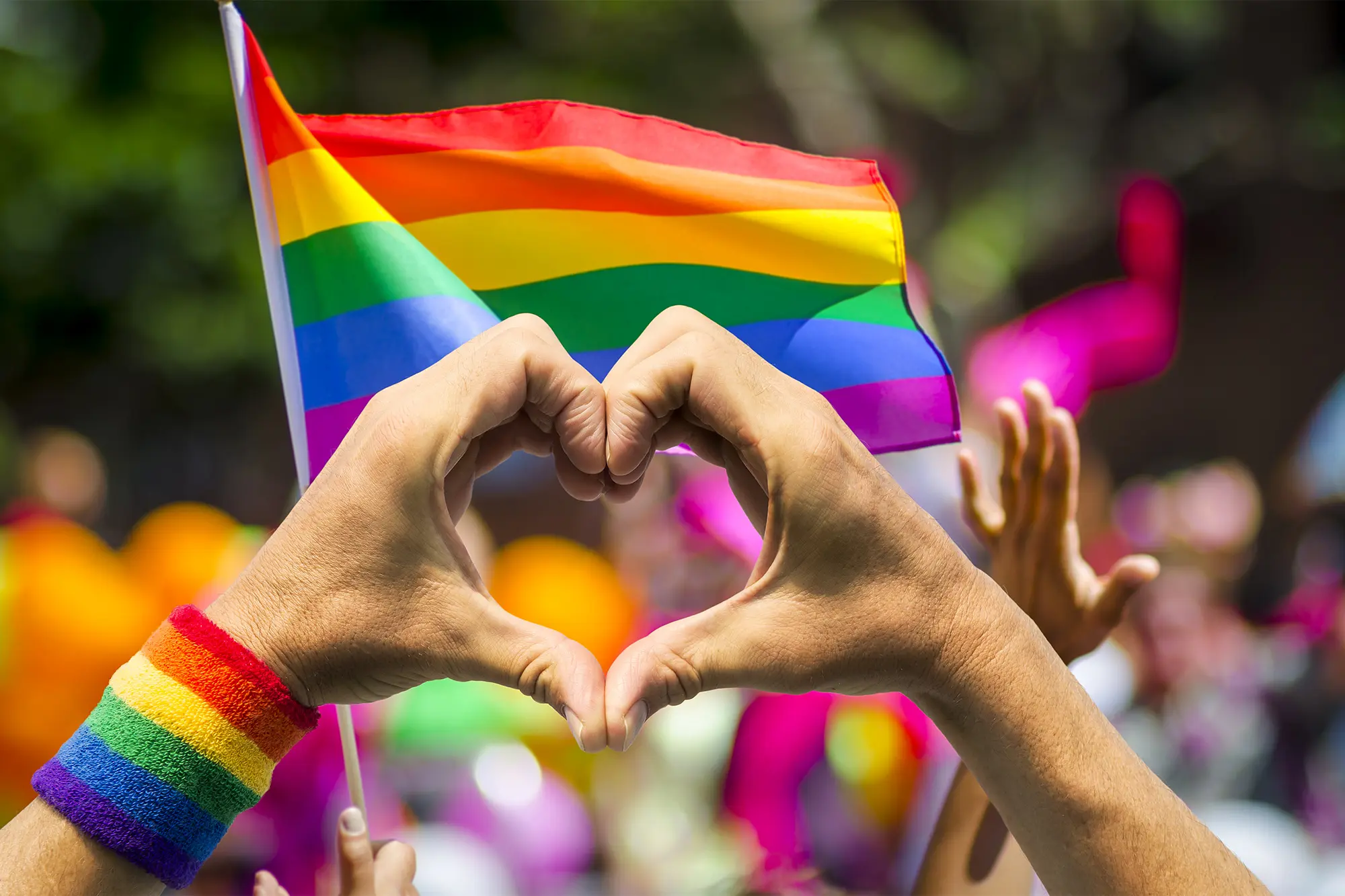 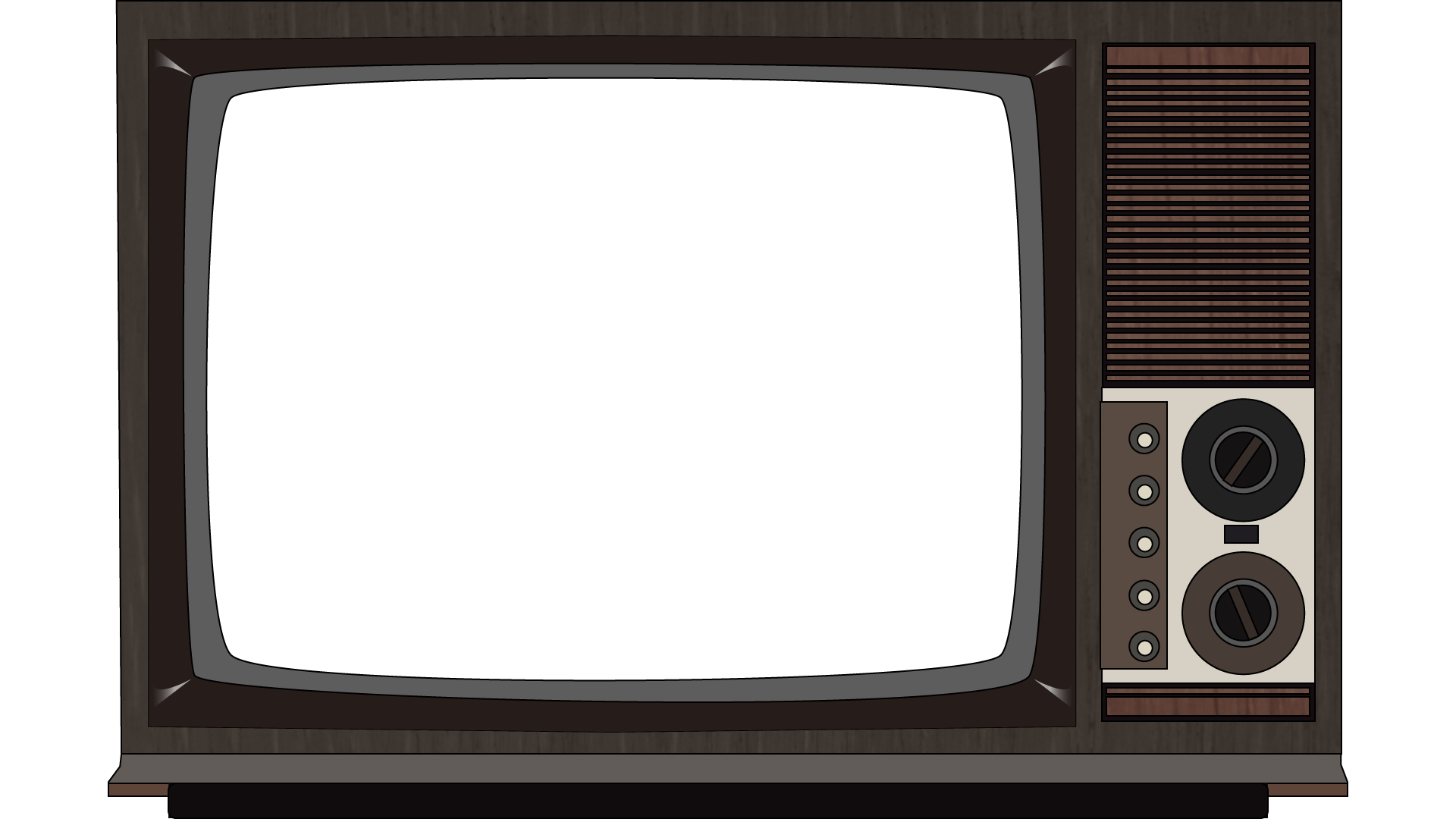 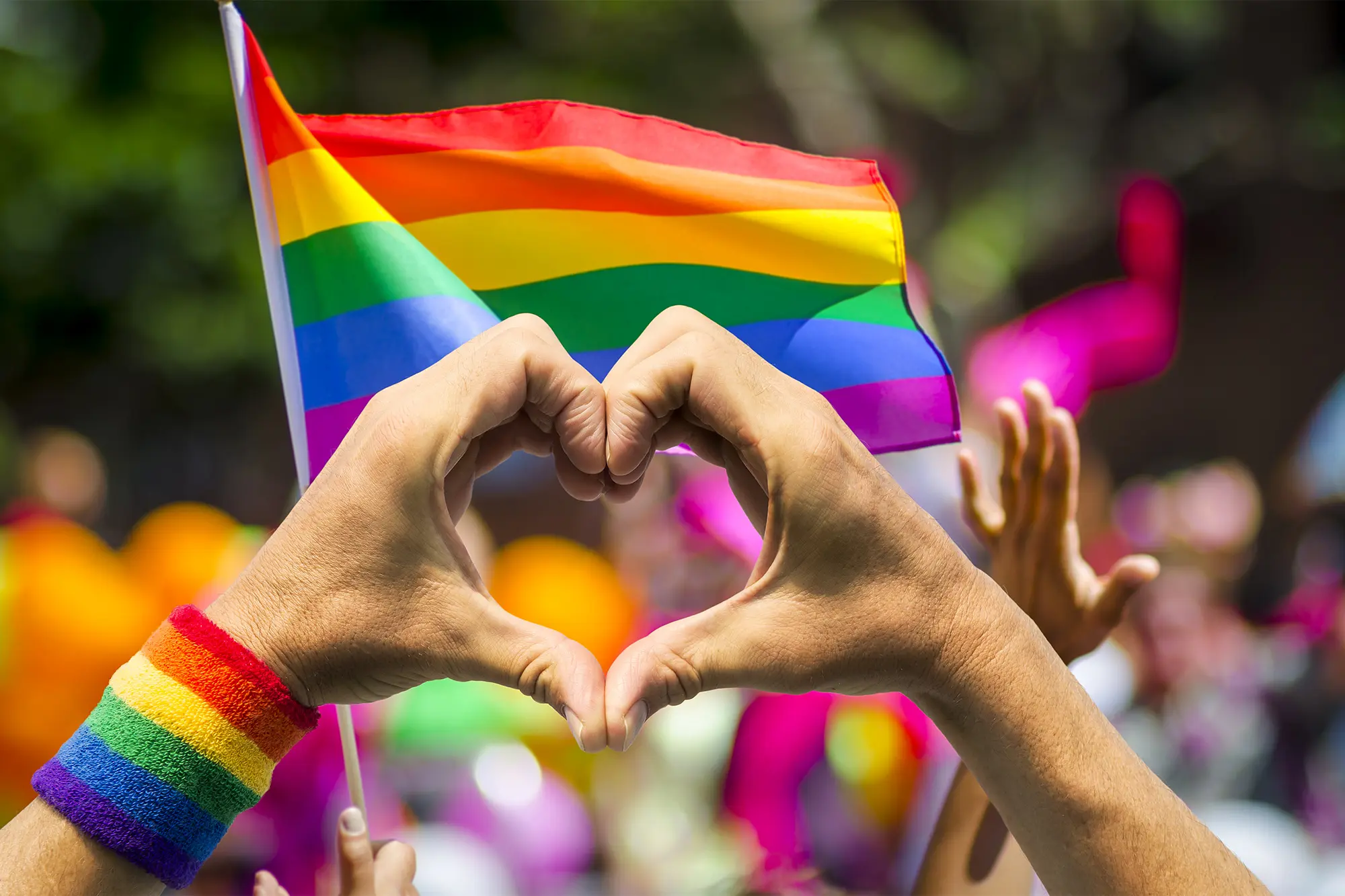 MAKE EVERY MOMENT
PROUD